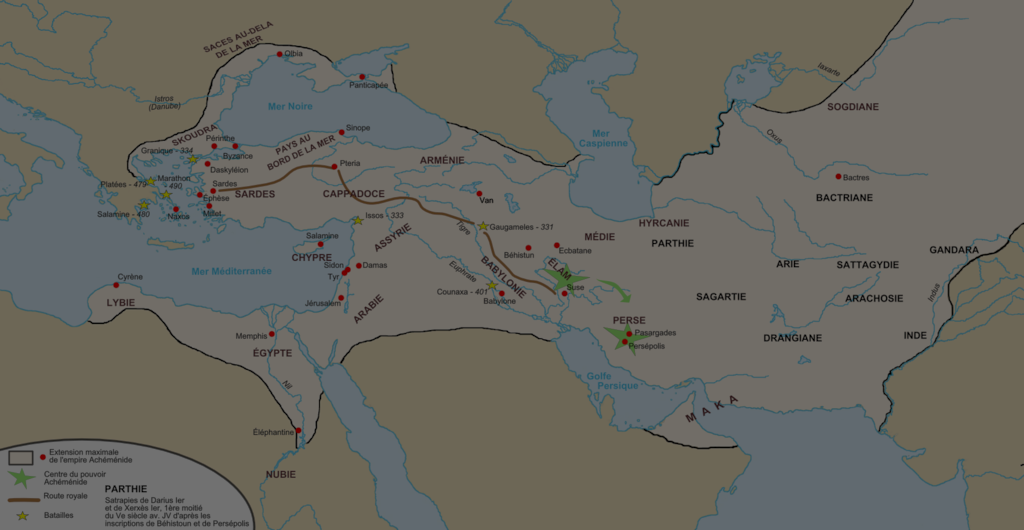 MAP COLLECTION
Persian Empire &Alexander the Great
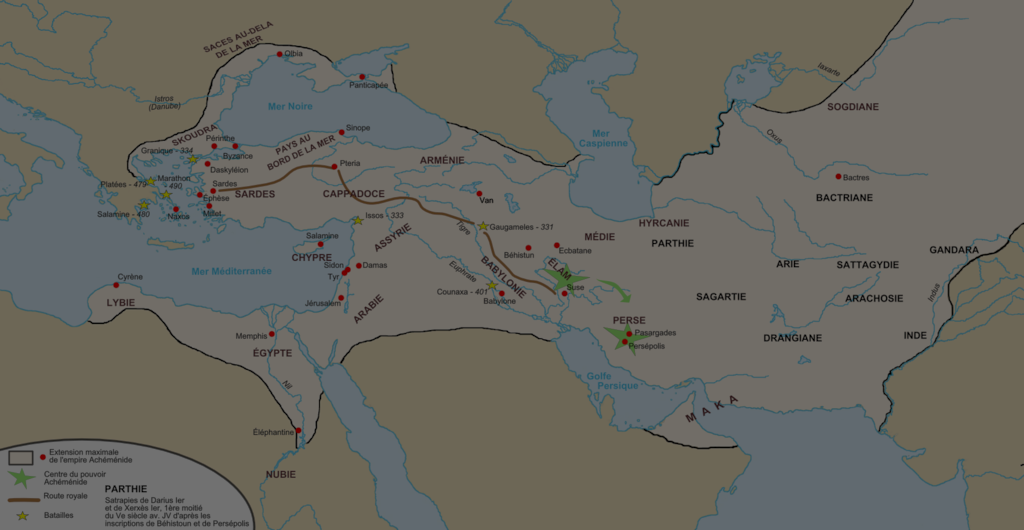 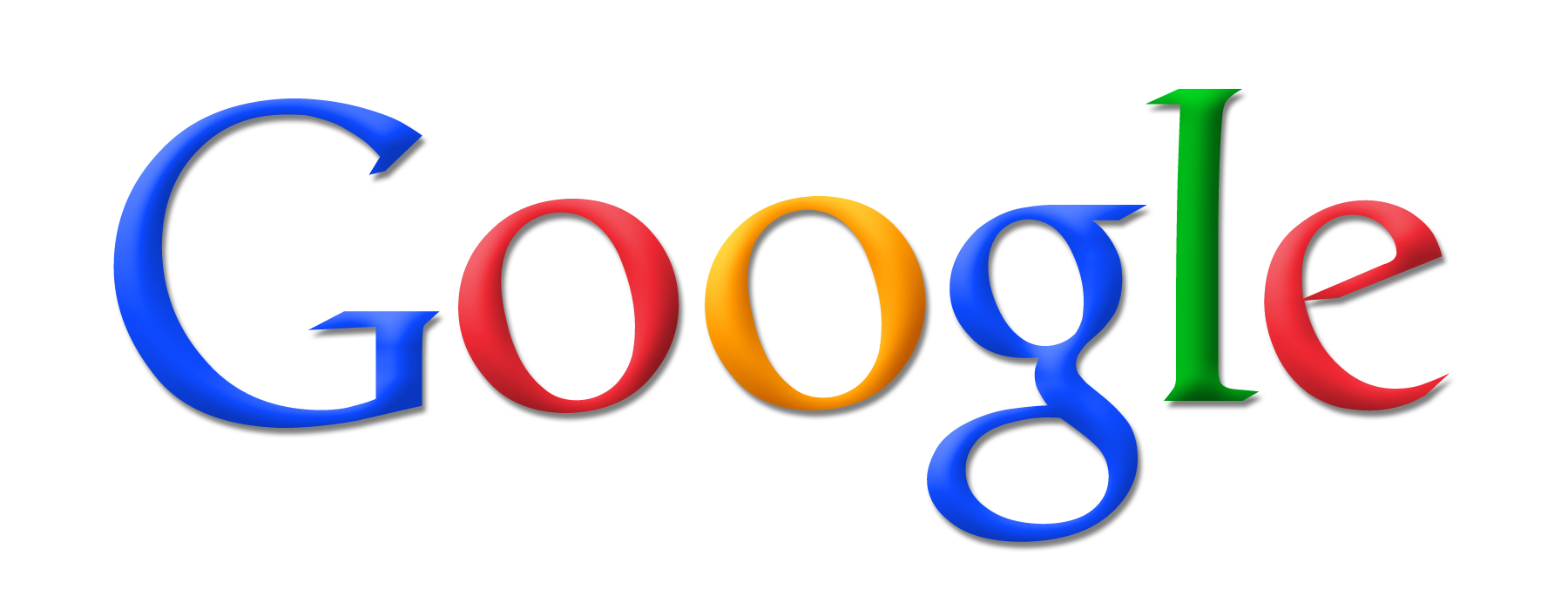 This map collection was assembled using Google Images for the convenience of other educators who are looking for maps of Persia and Alexander’s conquests.  I’ve given credit where possible and make no claim of authorship or originality of any uncredited maps.
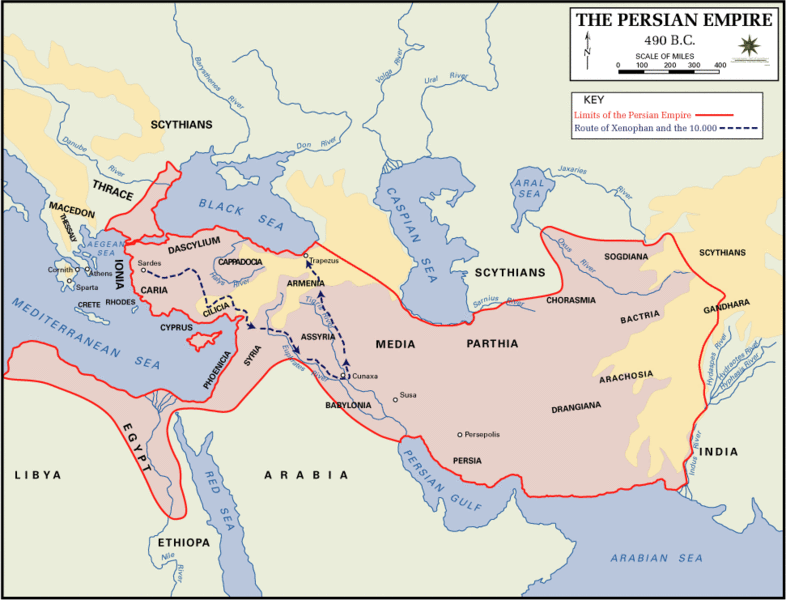 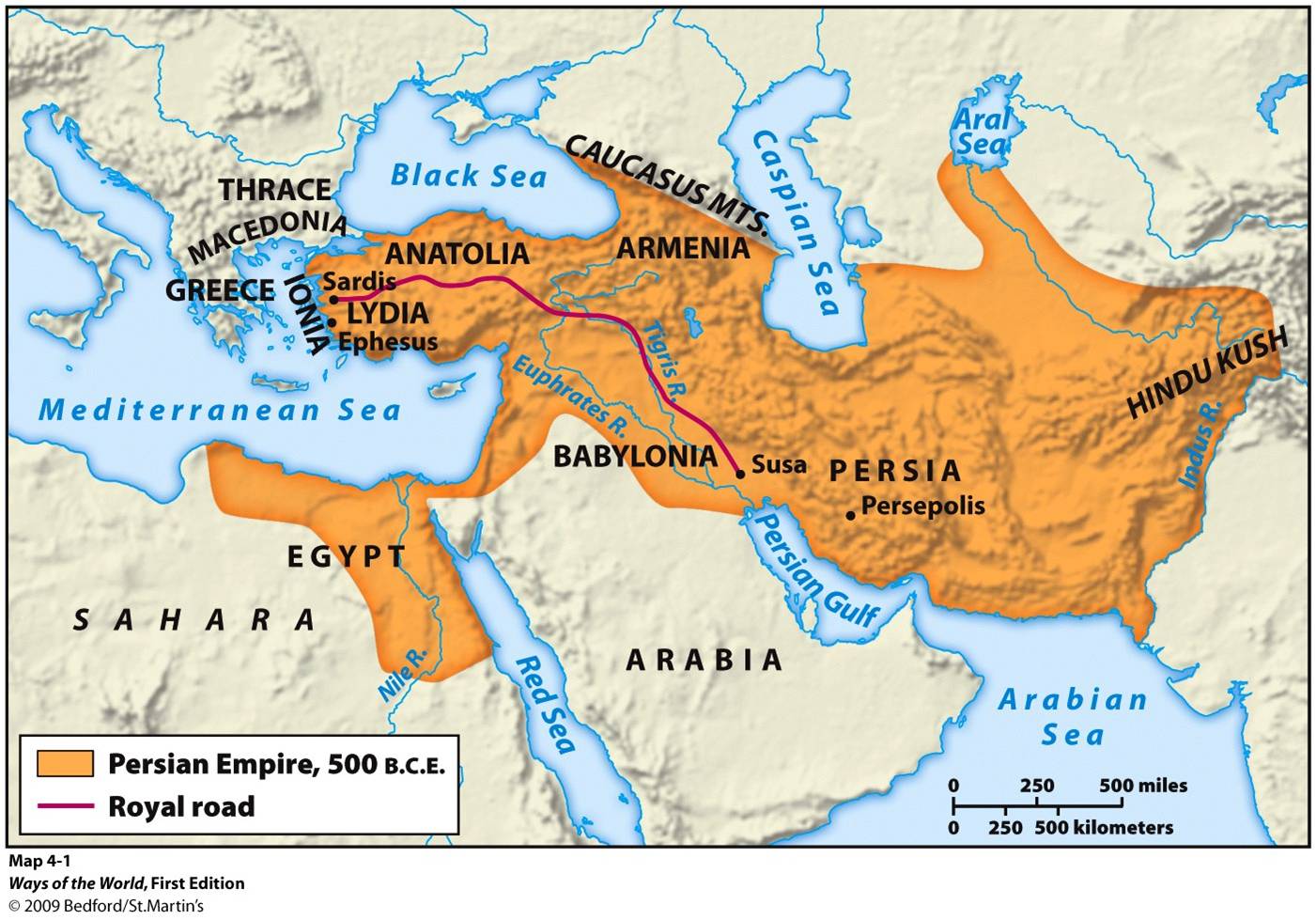 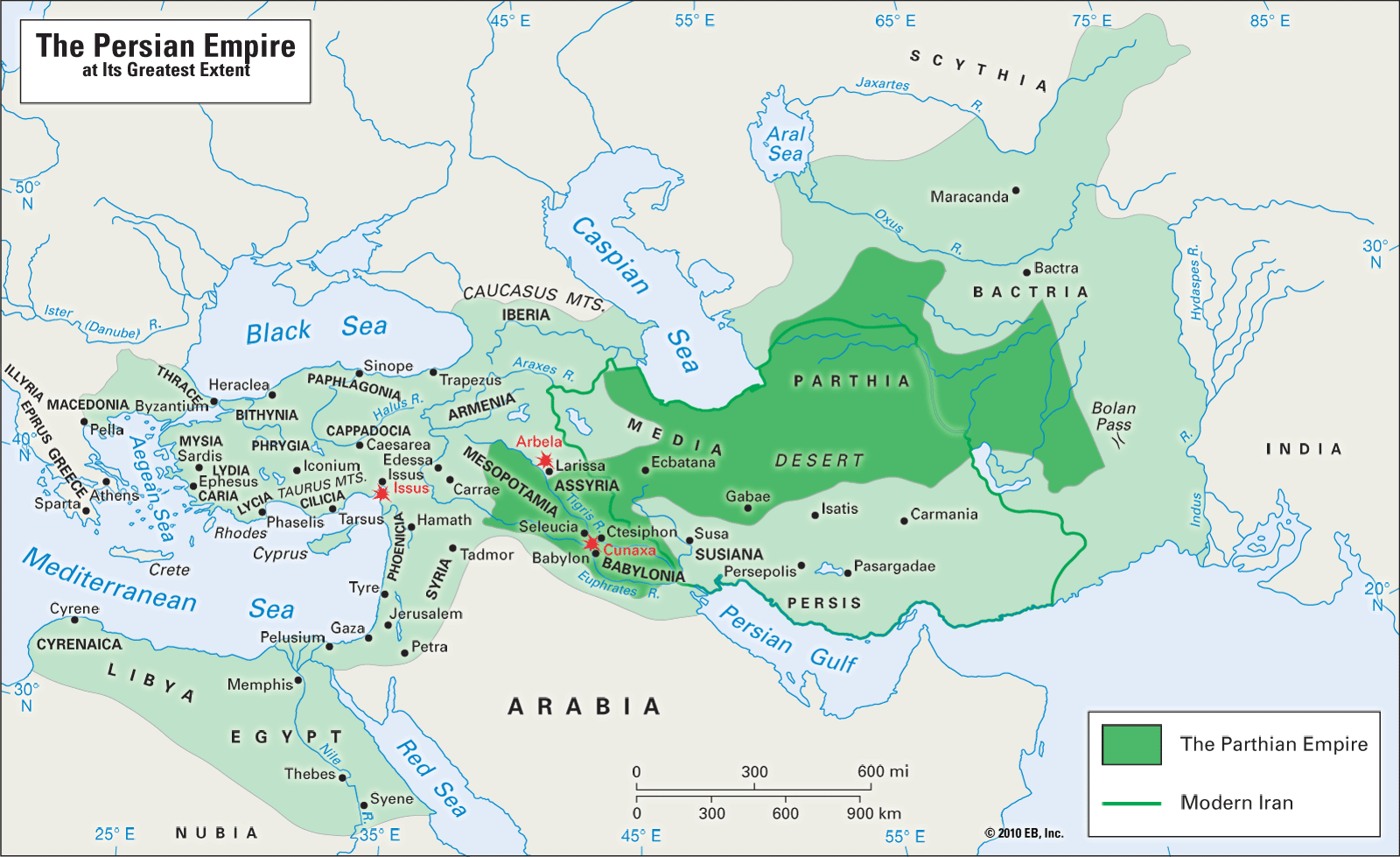 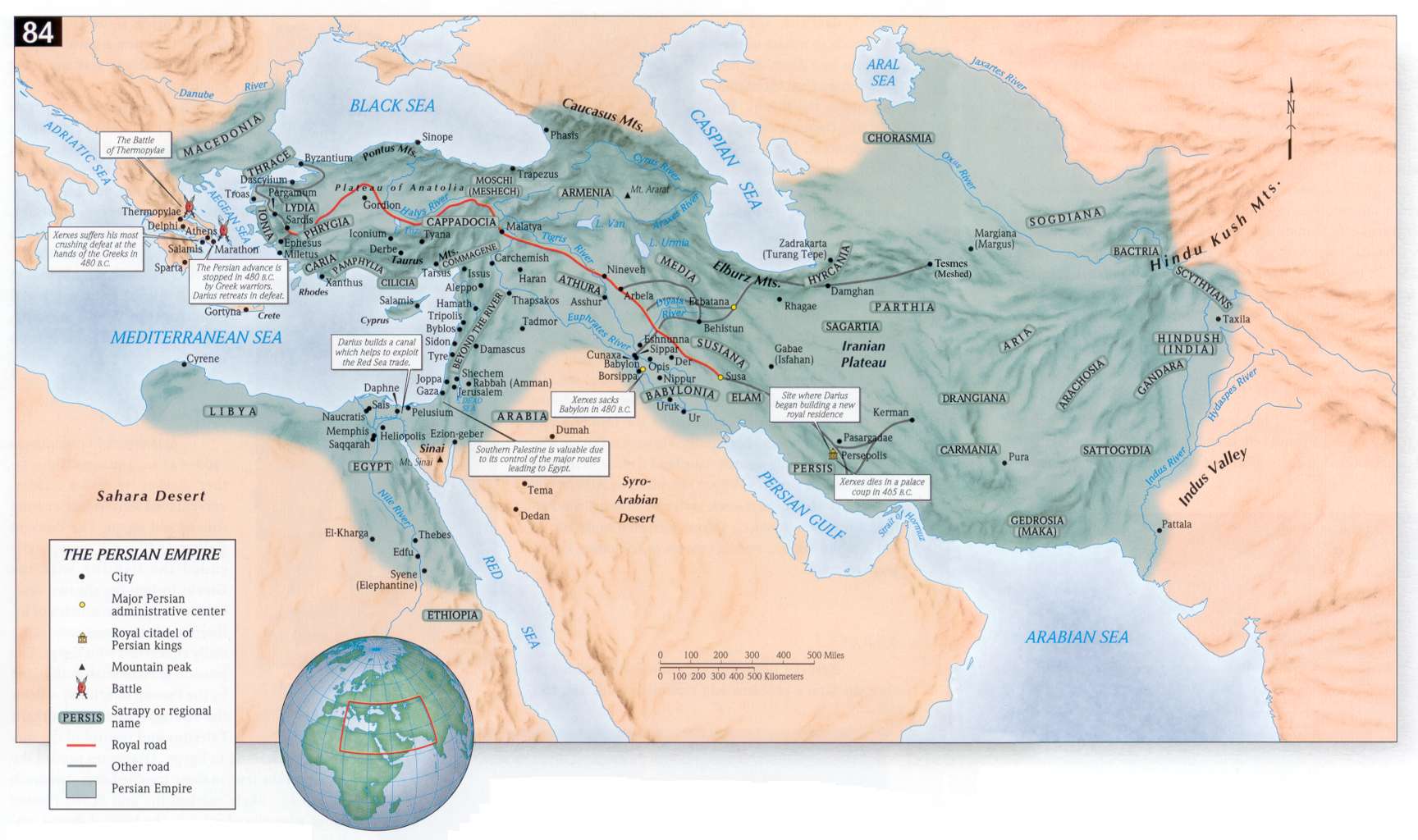 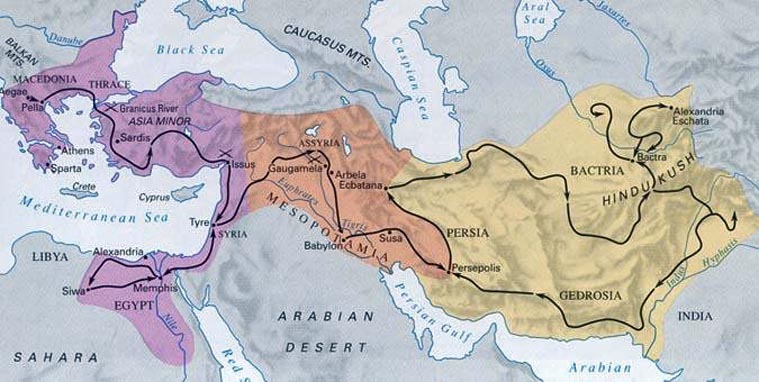 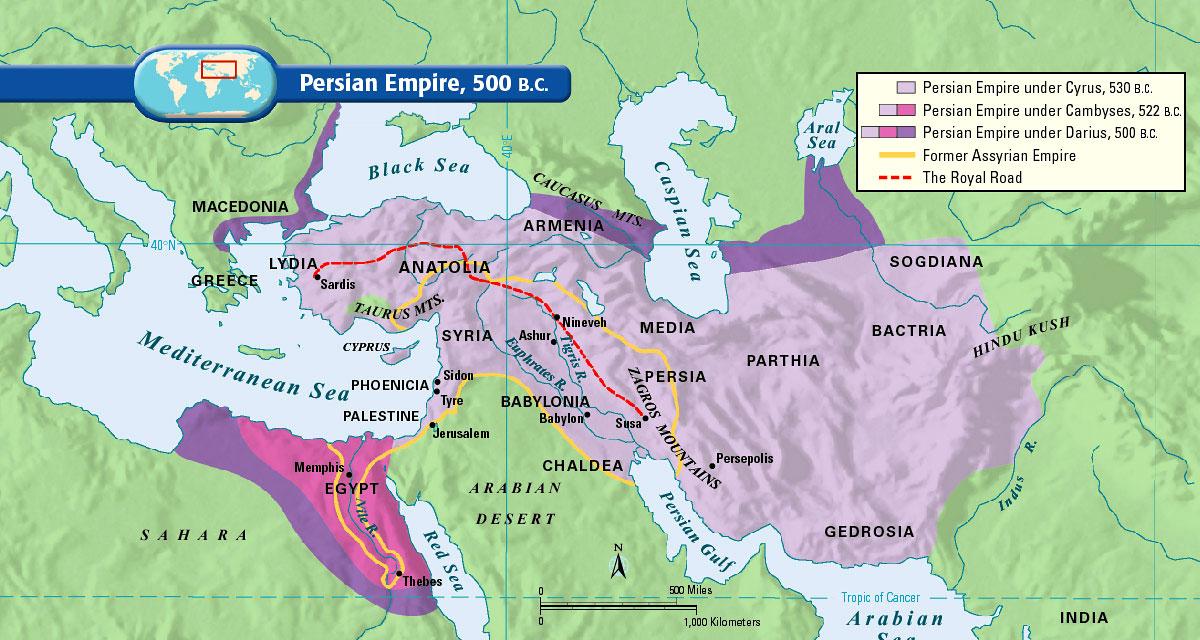 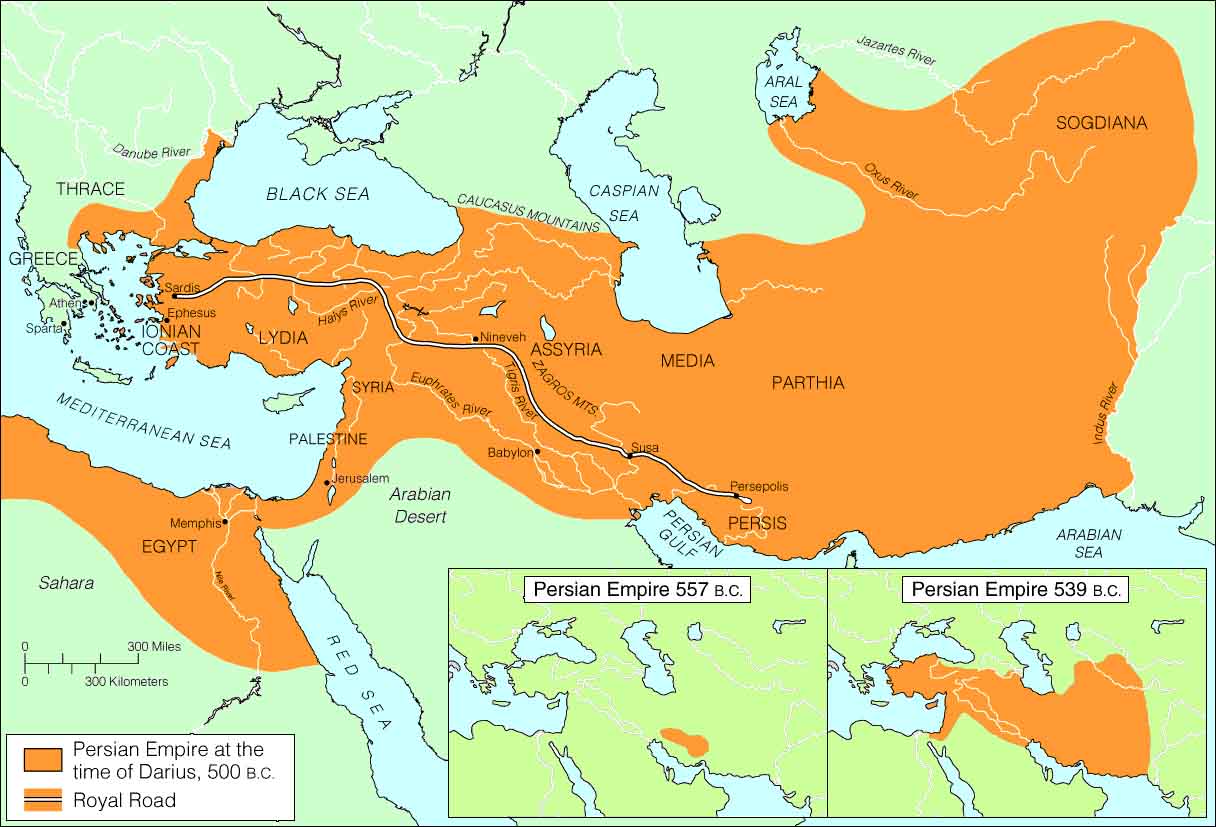 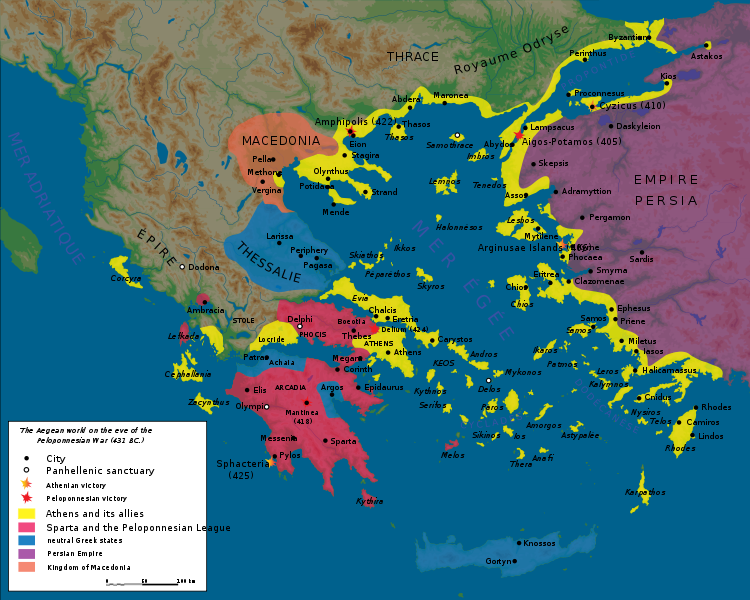 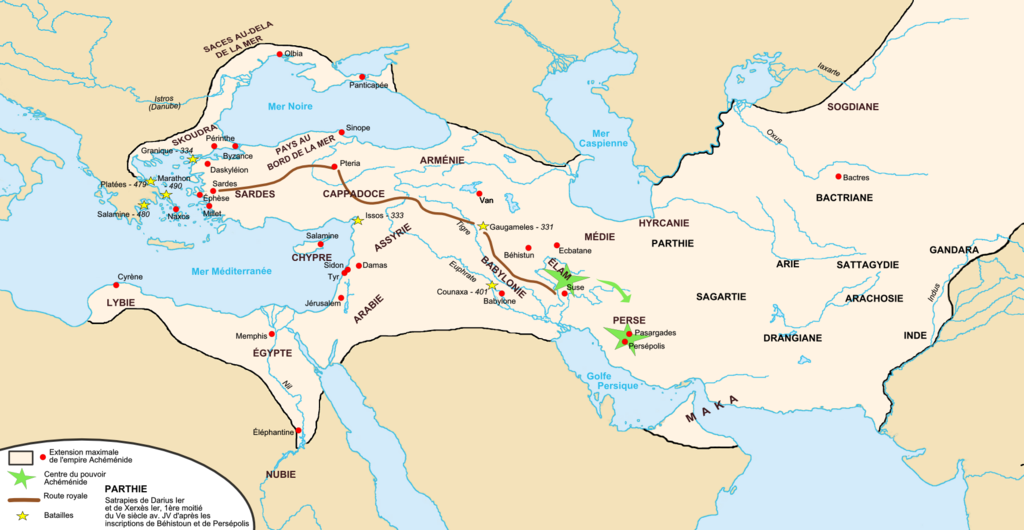 Map Credit: Fabienkhan
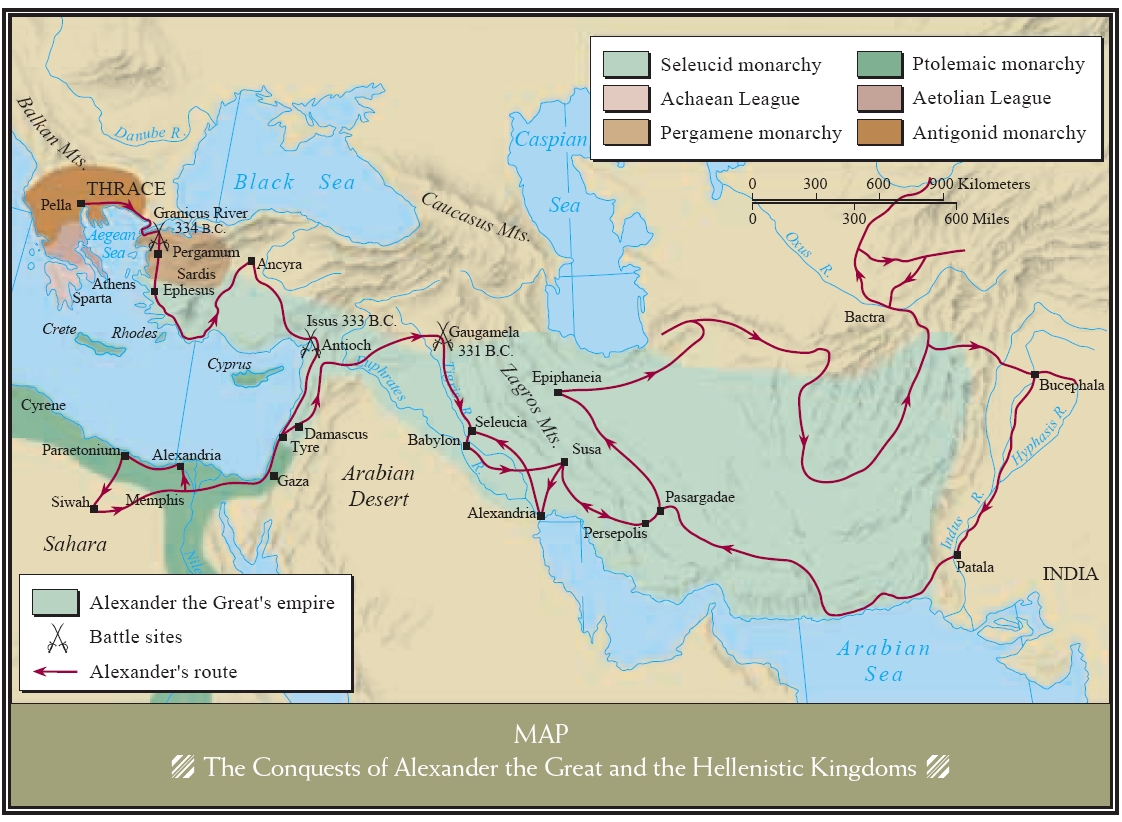 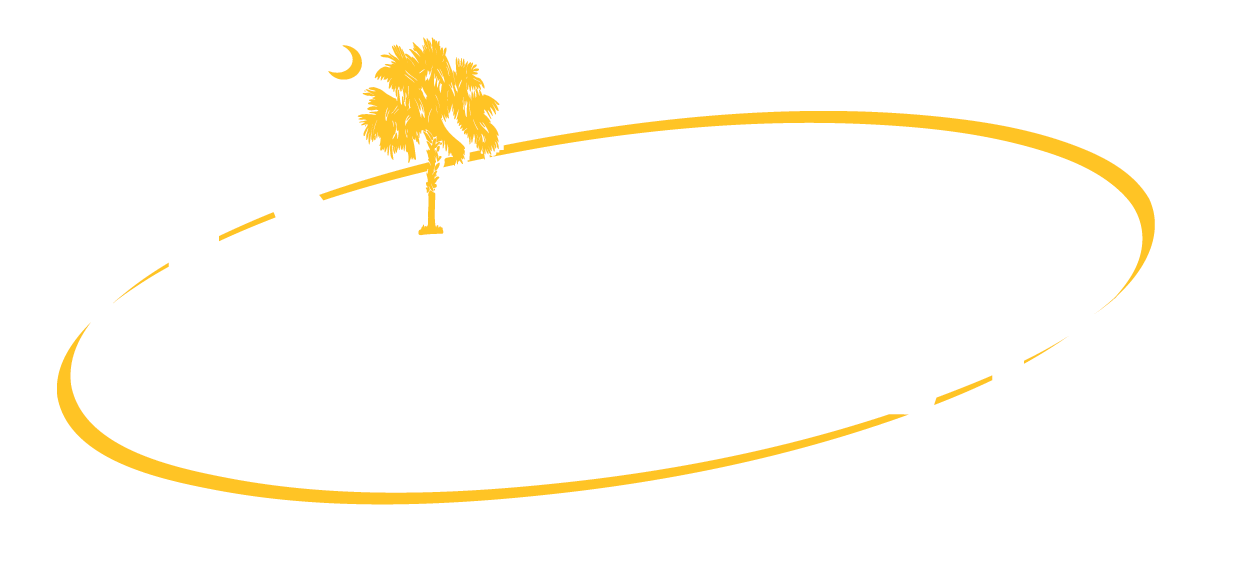 LEARNING.  DELIVERED.